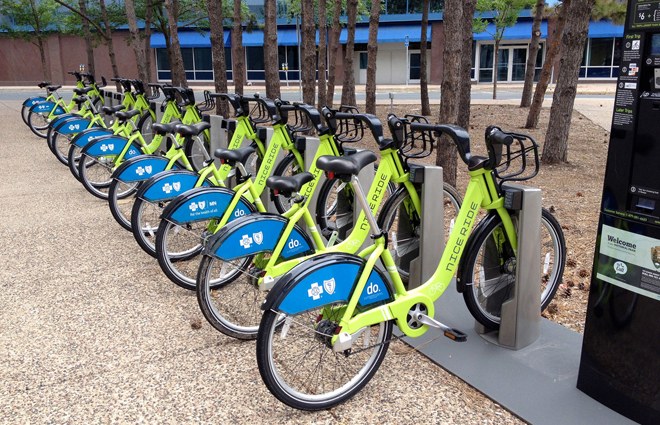 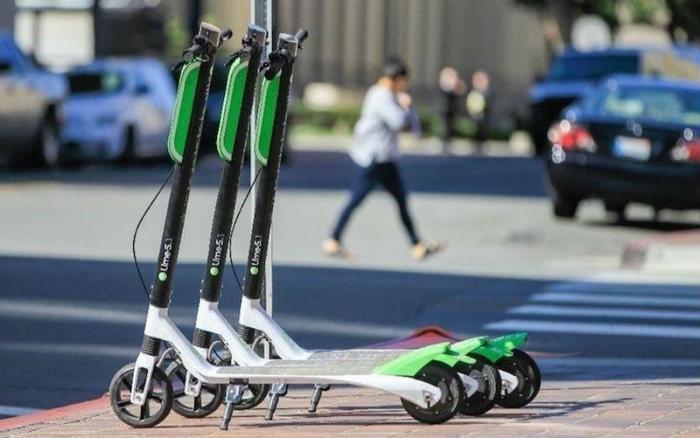 Dock-based bikeshare
e-Scooters
Is a Bikeshare or eScooter-share System Right for Your Community?
John Landosky, Ph.D.
City of Little Rock Bicycle and Pedestrian Coordinator
August 15, 2019
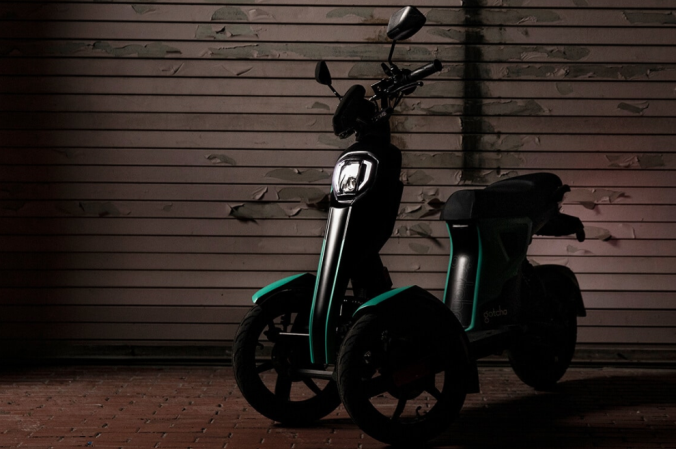 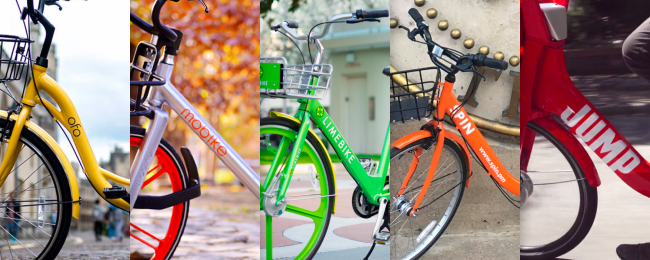 …this thing
Dockless bikeshare
Outline
What is Shared Micromobility?
Not bike rental
Brief history
Why shared micromobility?
Differences among systems and providers
Is my community ready for shared micromobility?
What is shared Micromobility?
Shared Micromobility
Equipment: bike, scooter other
Located
…Not Bike Rental
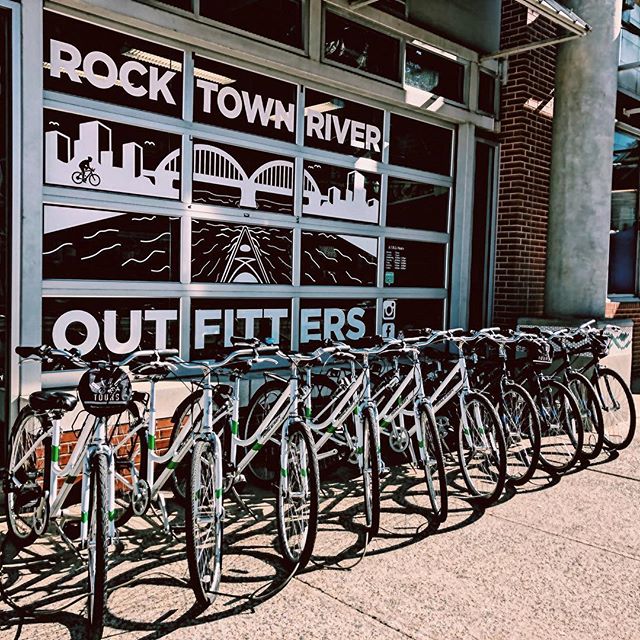 For bike rental, you walk into a brick and mortar shop
Bike Rental
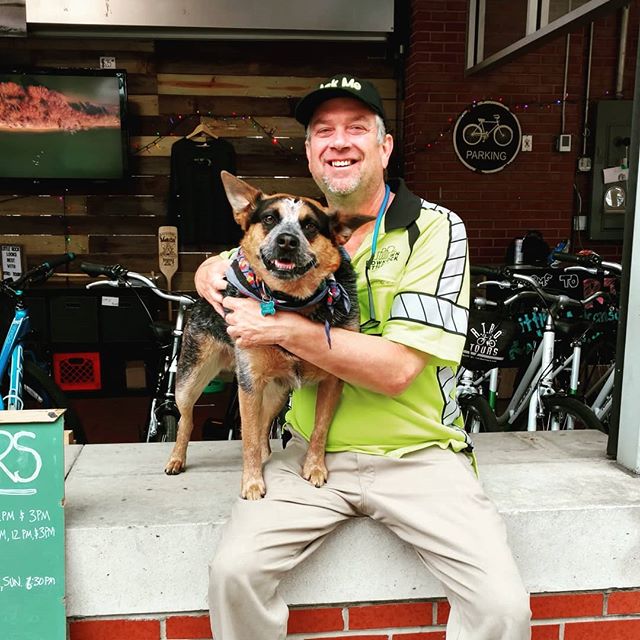 Talk to a person
Bike Rental
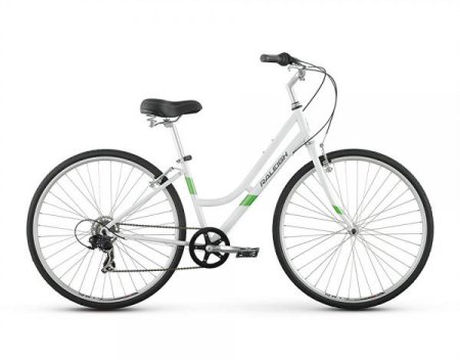 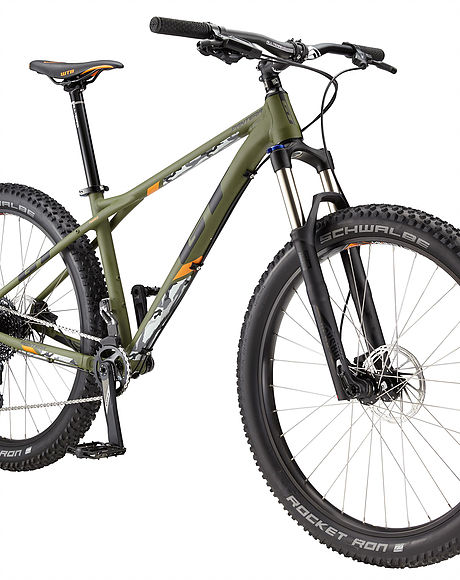 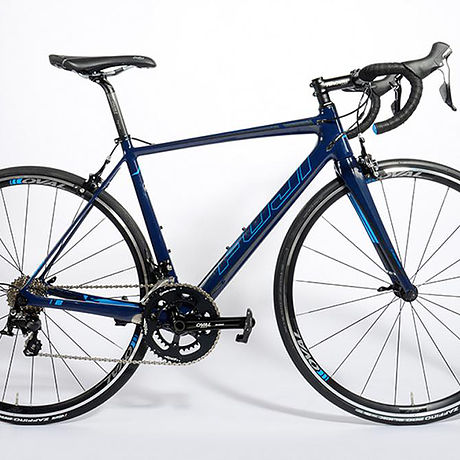 Comfort Hybrid
Mountain Bike
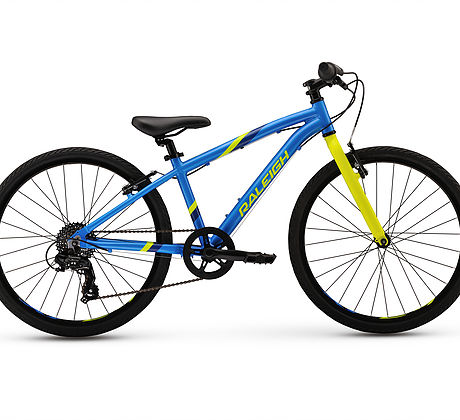 Road Bike
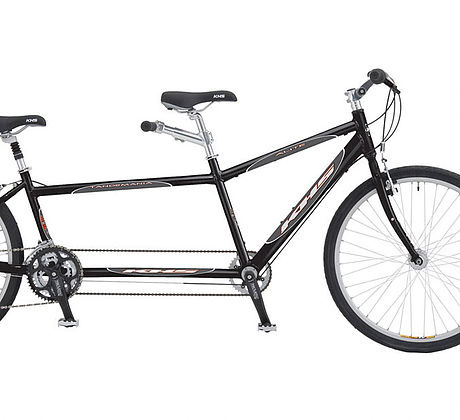 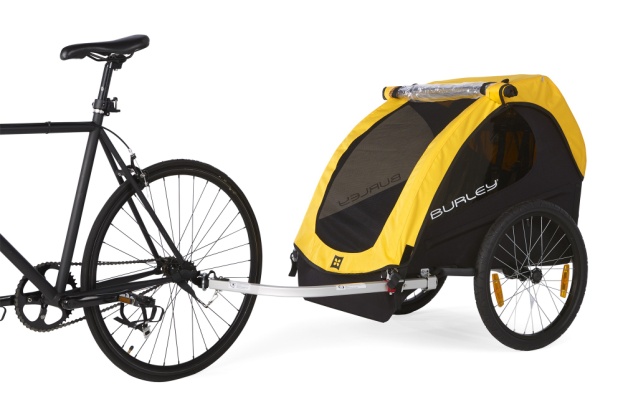 Junior Bike
Tandem
Trailer
Choose from a variety of bike types
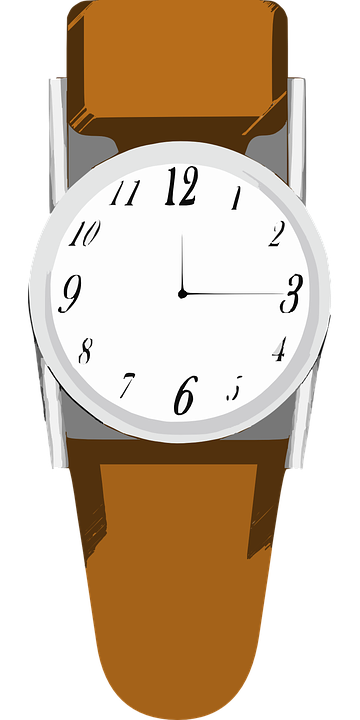 Bike Rental
Rent for several hours
Bike Rental
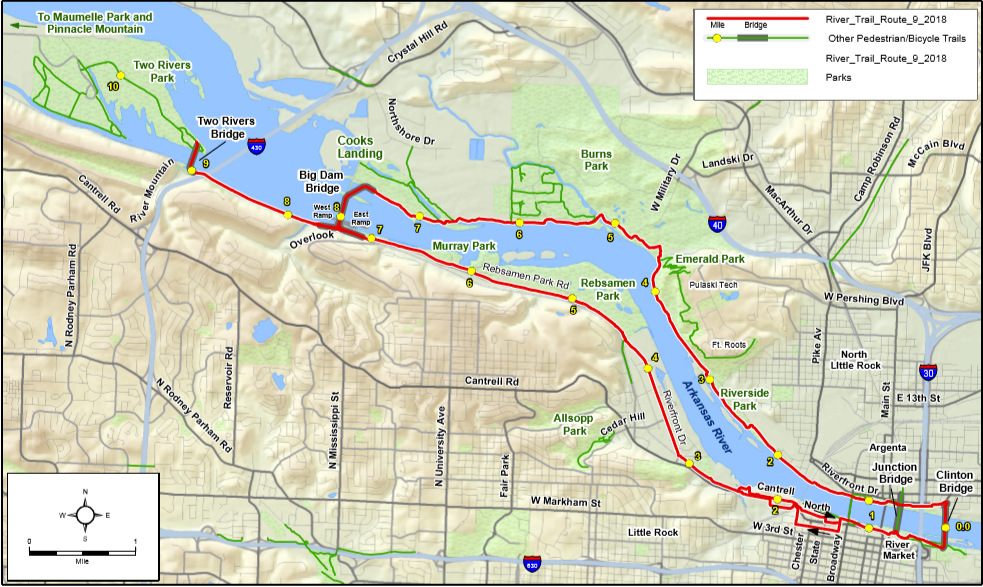 Ride for recreation/exercise
Bike Rental
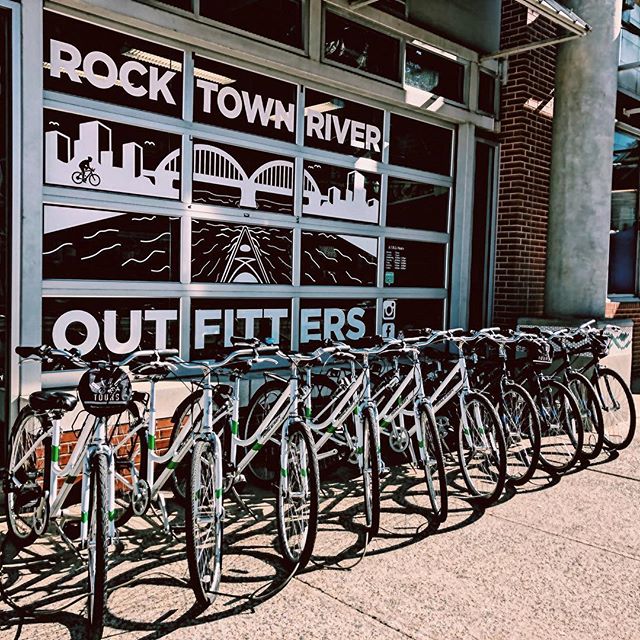 Return to the brick and mortar shop

(i.e. round trip)
Bike Rental
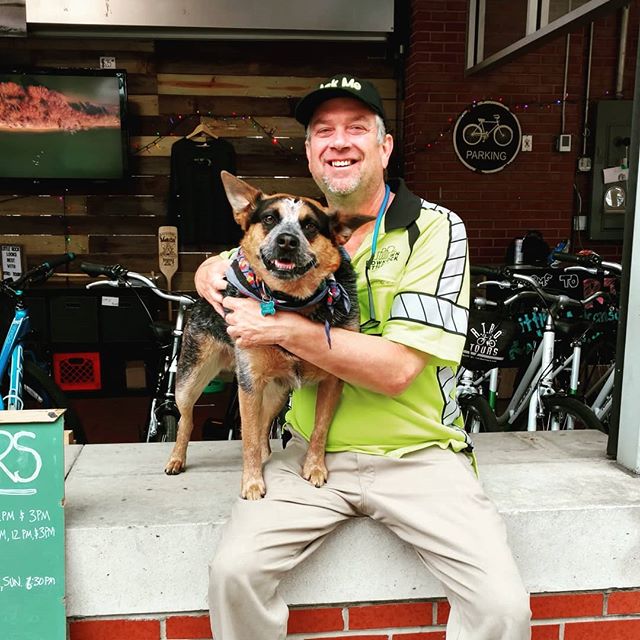 Check in with the nice store clerk.  

Pet the dog.
Shared Micromobility, e.g. Bikeshare
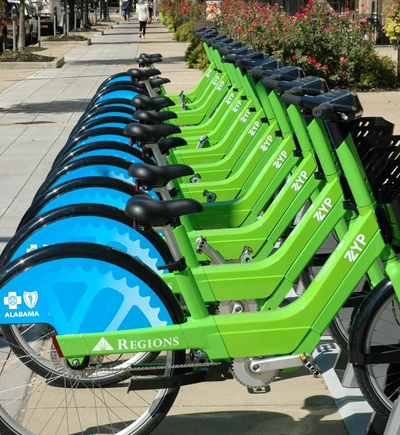 Check out bike remotely
Bikeshare
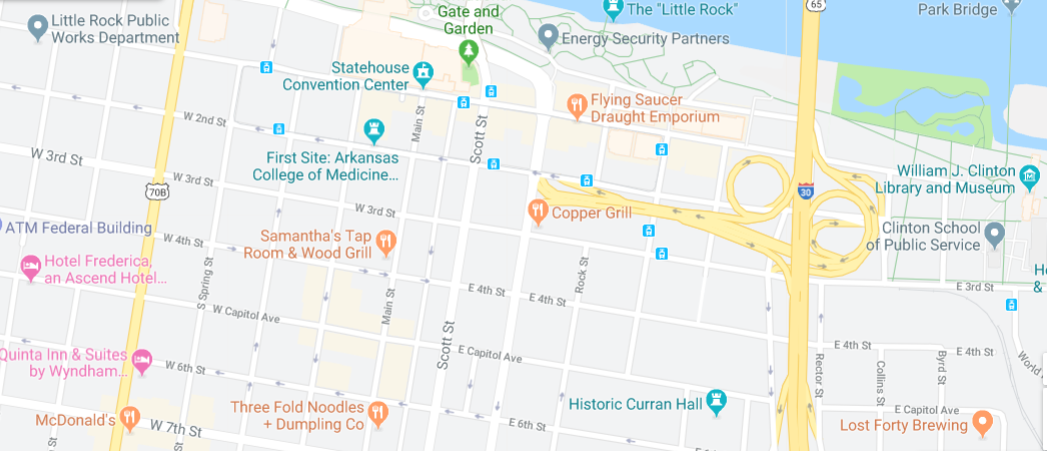 One-way, short ride
Ride for transportation
Typically on-street (to get from origin to destination)
Bikeshare
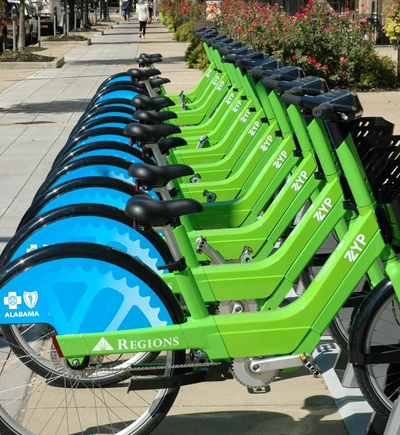 Check in bike remotely
Shared Micromobility vs. Bike Rental
Bike Rental
Shared Micromobility (e.g. bikeshare)
Rent from shop
Bike choice
Several hours
Recreation
Trails or streets
Round trip
Check out remotely
Dock-based: from a station
Dockless: anywhere
One bike type
Average trip 15-20 minutes
Transportation
Ride on street network
One way
A brief history
Shared mobility
Timeline
Smartbike DC
120 bike pilot
First modern U.S. bikeshare
Bikeabout
Portsmith University, UK
Magnetic Stripes
Accountability
Velo ‘v
Lyon, France
1500 bikes
1960
2020
1960’s
1970’s
1980’s
1990’s
2000’s
2010’s
Witte Fietsen
Amsterdam
honor system
Theft and vandalism
Velib
Paris France
1500 bikes
Free Riders
Copenhagen
Coin-operated
Theft and vandalism
Hangzhou, China
2,800 bikes
Velo a la Carte
Rennes France
Magnetic Stripes
200 bikes
United States Timeline*
B-Cycle
Denver, CO
Divvy
Chicago, IL
Capitol Bikeshare
Washington DC
2015
2010
2011
2012
2014
2013
2016
2017
2018
2019
Nice Ride
Minneapolis, MN
Hubway (now BLUEbikes)
Boston, MA
* Abridged consideration of bikeshare systems
Dock-Based Bikeshare
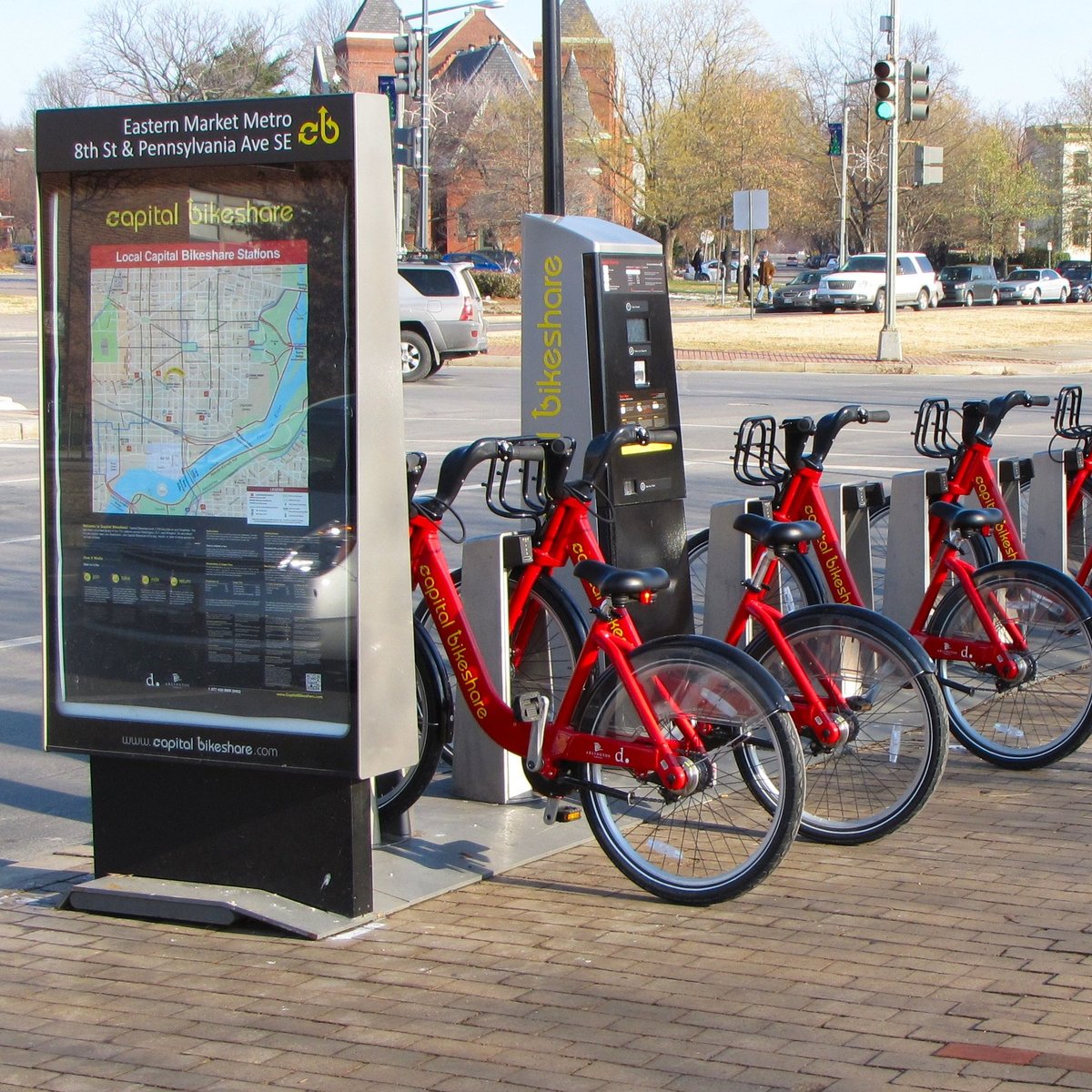 Millions of $$
Municipality
Fed grant 
Big city solution
Tech in dock
Bikes sturdy but heavy
United States Timeline
B-Cycle
Denver, CO
Divvy
Chicago, IL
Capitol Bikeshare
Washington DC
2015
2010
2011
2012
2014
2013
2016
2017
2018
2019
Nice Ride
Minneapolis, MN
Citi Bike
New York, NY
Hubway (now BLUEbikes)
Boston, MA
Corporate Sponsored Bikeshare
Cost a major hurdle
Sponsorship makes achievable
Still
tech in dock
bikes sturdy but heavy
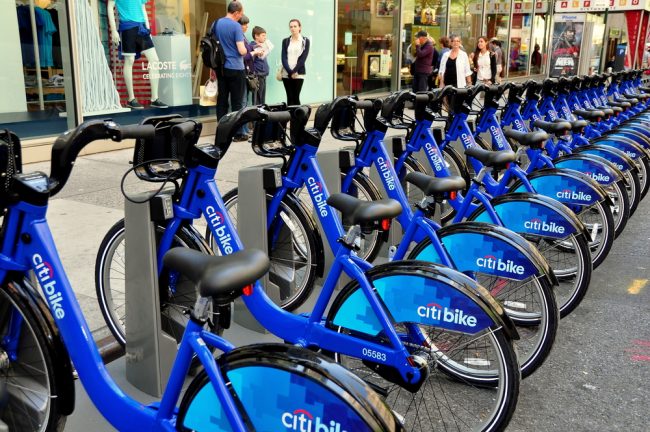 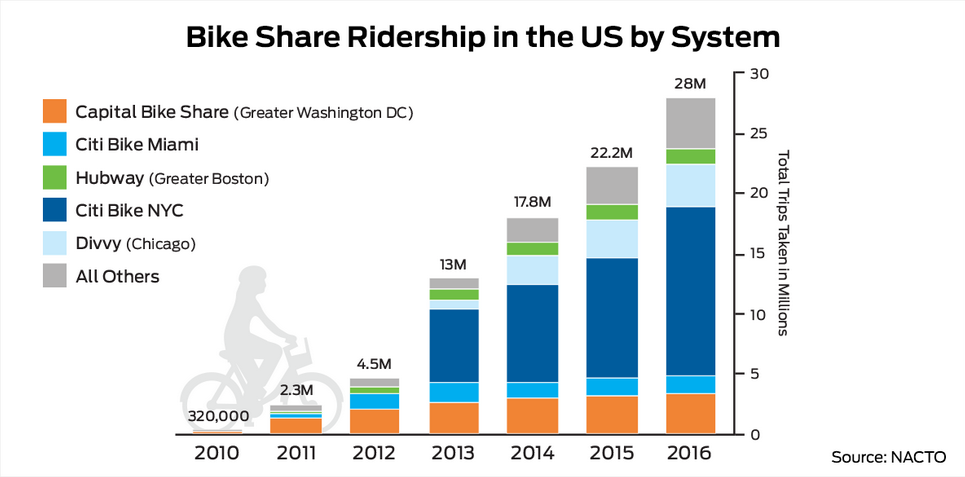 United States Timeline
2014
Major, interested markets tapped
Expansion required a business model possible for
smaller cities
universities
B-Cycle
Denver, CO
Divvy
Chicago, IL
Capitol Bikeshare
Washington DC
2015
2010
2011
2012
2014
2013
2016
2017
2018
2019
Nice Ride
Minneapolis, MN
Citi Bike
New York, NY
Hubway (now BLUEbikes)
Boston, MA
Citi Bike
Miami, FL
Smart Bikes
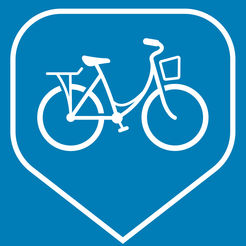 Tech on bikes not stations
cheaper
Can use standard bike racks
Business model
Free for universities/municipalities
Requires local corporate sponsorship to be sustainable
Zagster Universities/Cities
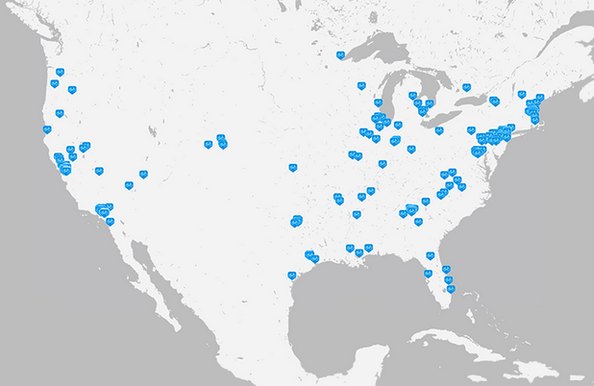 Many communities, but marketshare a portion of the gray bar
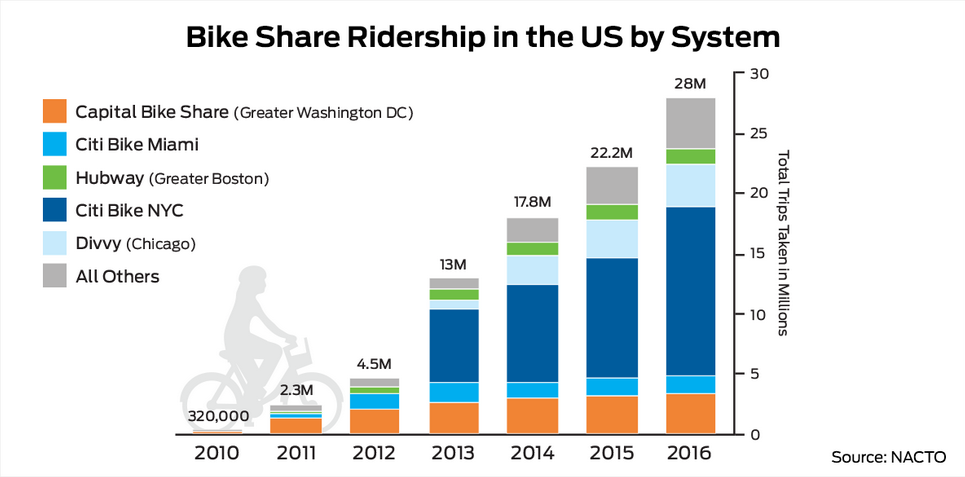 United States Timeline
B-Cycle
Denver, CO
Market 
Disruption
Divvy
Chicago, IL
Small ball
Capitol Bikeshare
Washington DC
2015
2010
2011
2012
2014
2013
2016
2017
2018
2019
Nice Ride
Minneapolis, MN
Citi Bike
New York, NY
Citi Bike
Miami, FL
Hubway (now BLUEbikes)
Boston, MA
United States Timeline
2017
Dockless
Bikeshare Boom
B-Cycle
Denver, CO
Divvy
Chicago, IL
Small ball
Capitol Bikeshare
Washington DC
2015
2010
2011
2012
2014
2013
2016
2017
2018
2019
Nice Ride
Minneapolis, MN
Citi Bike
New York, NY
Citi Bike
Miami, FL
Hubway (now BLUEbikes)
Boston, MA
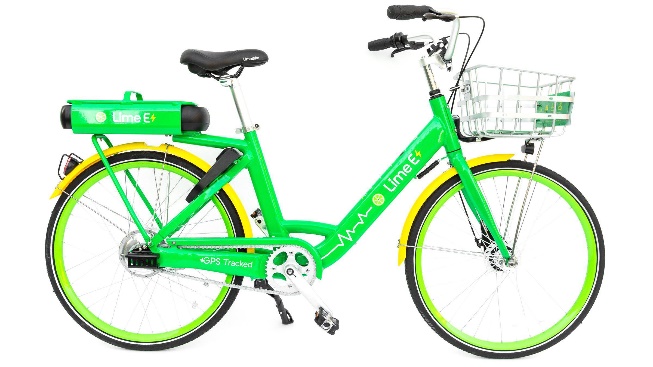 Dockless Bikeshare
Lime
Wave of the future!...?
No bikeshare stations
Find a bike wherever
Return wherever
Business model
No cost to municipalities
No corporate sponsorships required
No lag for implementation
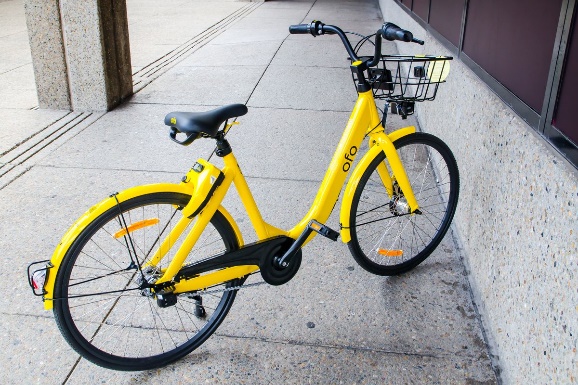 Ofo
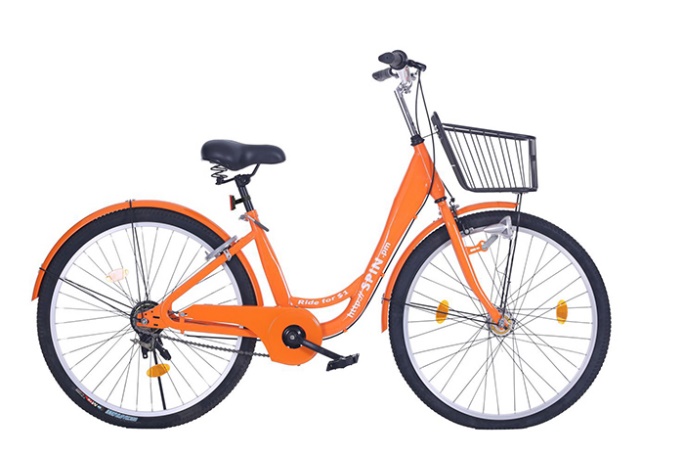 Spin
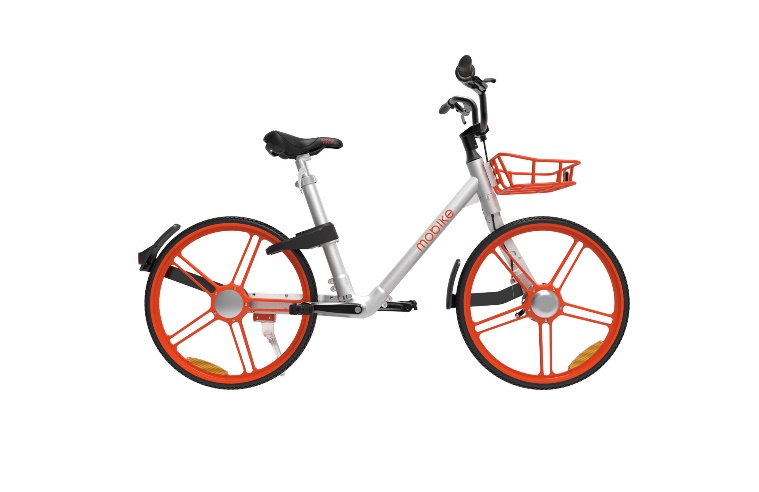 Mobike
But then… dockless problems
Everywhere means anywhere…
Pedestrian walkways
ADA ramps
Blocking entrances/exits
In the river…
Dockless nature can be a problem
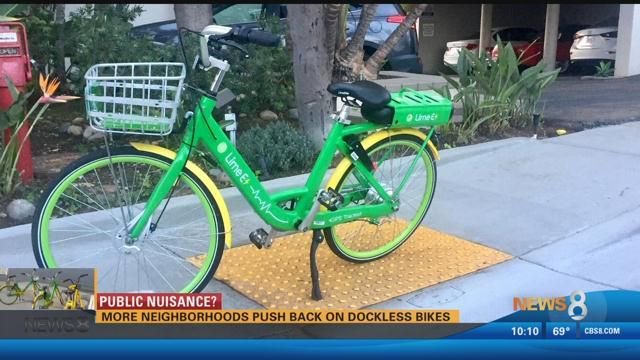 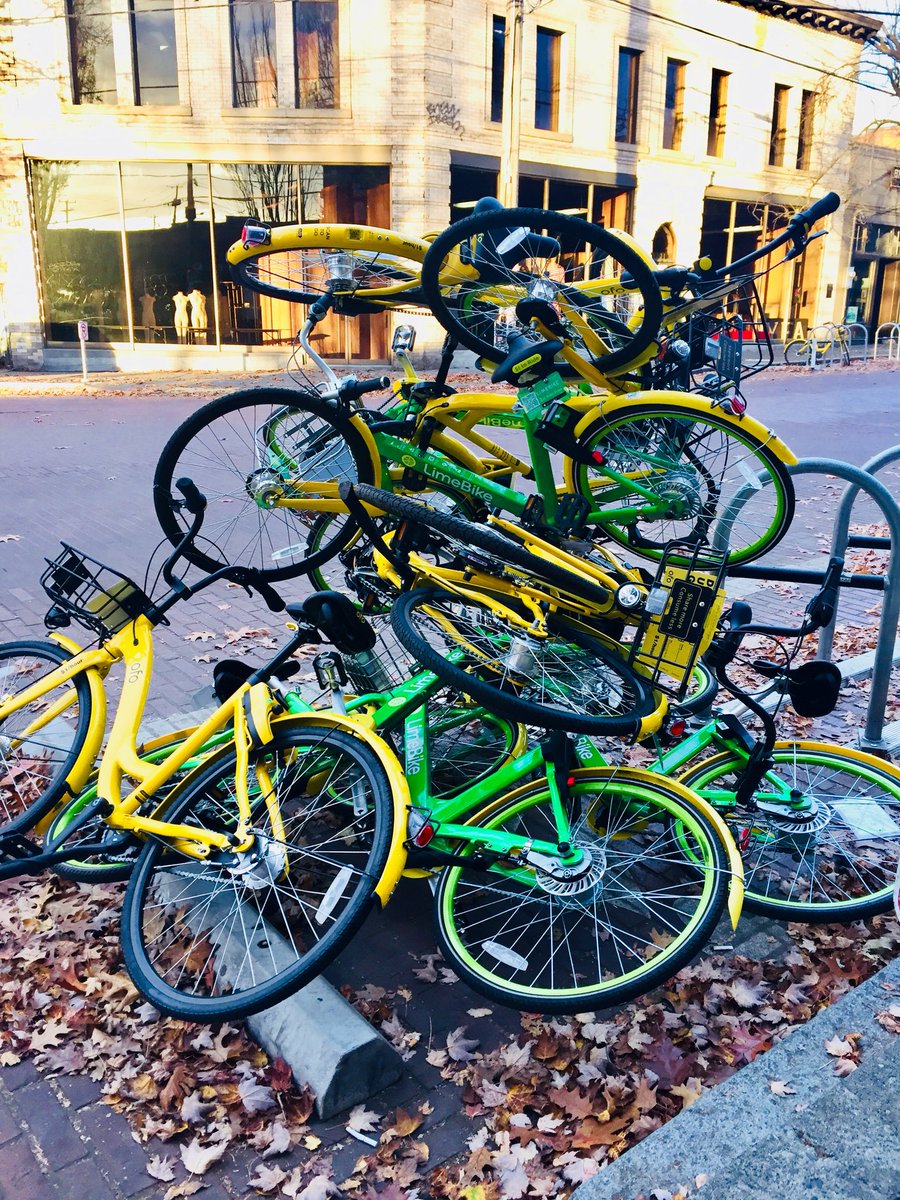 Clutter…
Clutter
bike locations less predictable with dockless
need several times more bikes to make work
Bike litter
It’s a Dockless Party!  Everyone’s Invited!
Municipalities
Quick, Easy, & Free?
Fair
No RFP process required
Doors wide open
Need a minimum density for each vendor
Severe clutter
e.g. Dallas
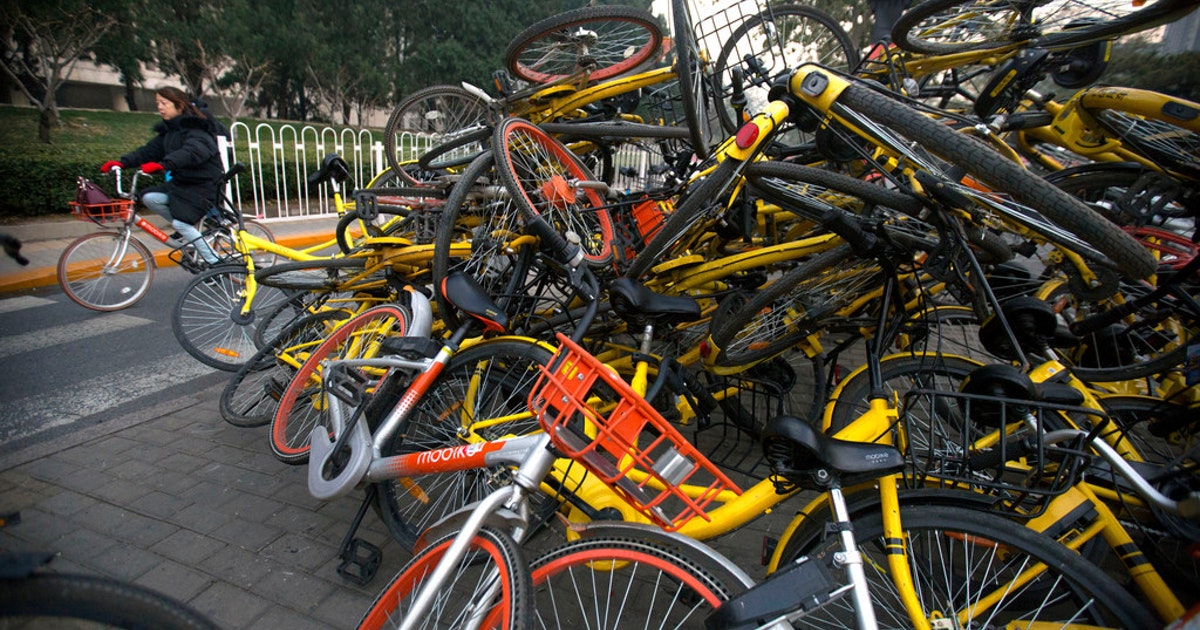 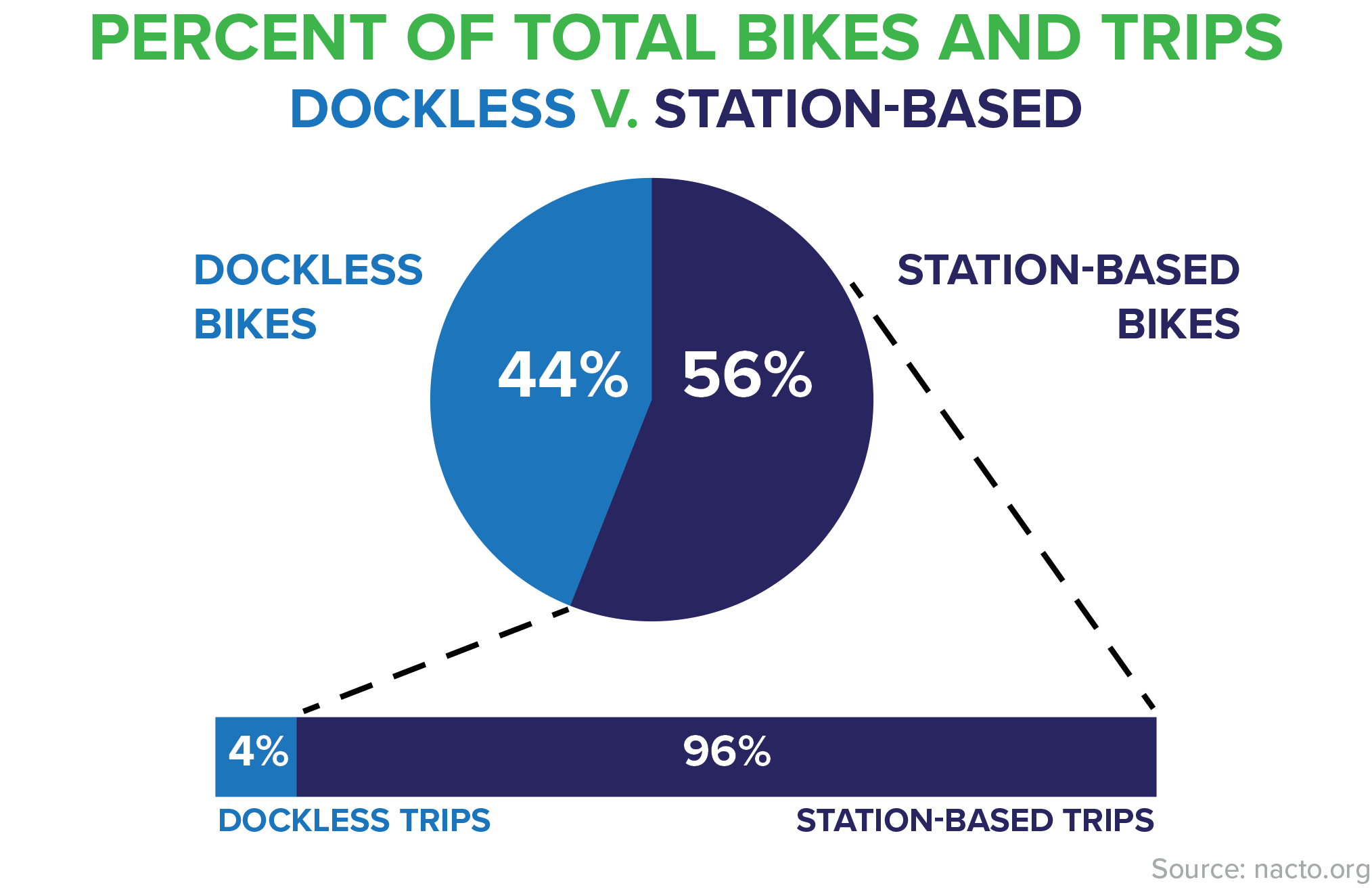 United States Timeline
2017
Dockless
Bikeshare Boom
B-Cycle
Denver, CO
Divvy
Chicago, IL
Small ball
Capitol Bikeshare
Washington DC
2015
2010
2011
2012
2014
2013
2016
2017
2018
2019
Nice Ride
Minneapolis, MN
2018
Dockless
Bikeshare Bust
Citi Bike
New York, NY
Citi Bike
Miami, FL
Hubway (now BLUEbikes)
Boston, MA
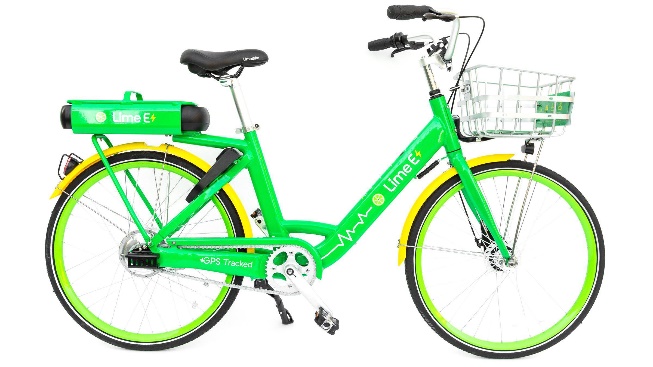 Dockless Bikeshare
Transitioning to scooters
Lime
Wave of the future!
No bikeshare stations
Find a bike wherever
Return wherever
Business model
No cost to municipalities
No corporate sponsorships required
No lag for implementation
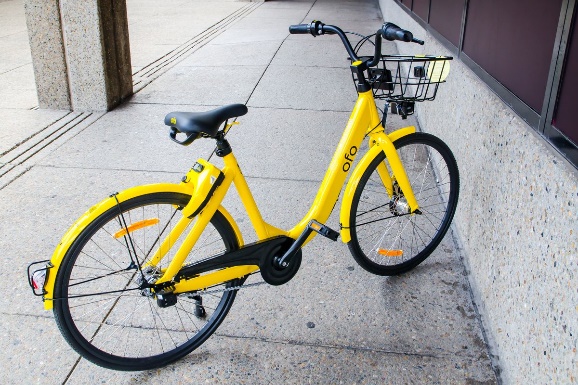 Out of US markets completely
Ofo
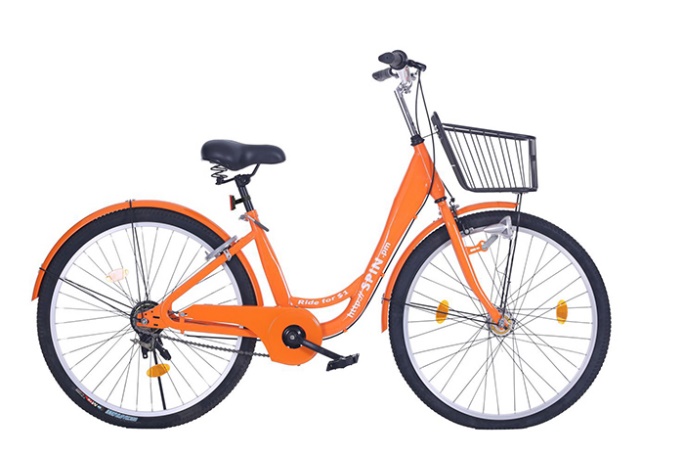 Bikeshare out of US markets completely, transitioning to scooters
Spin
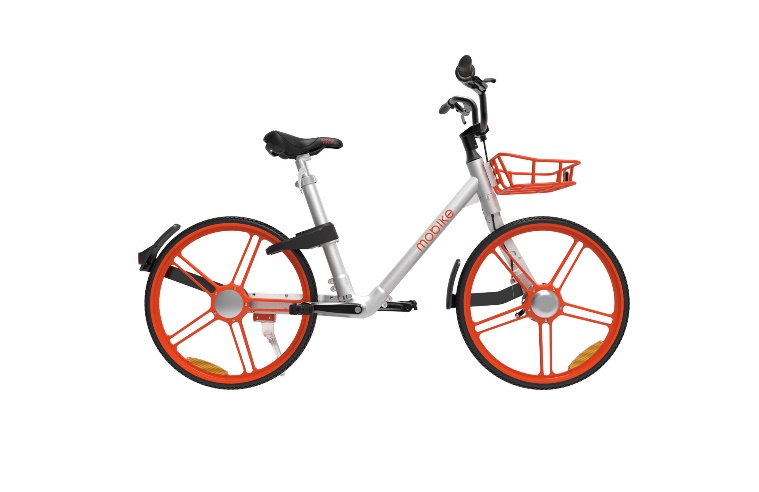 ?
Mobike
United States Timeline
2017
Dockless
Bikeshare Boom
B-Cycle
Denver, CO
2018
e-scooter BOOM
Divvy
Chicago, IL
Small ball
Capitol Bikeshare
Washington DC
2015
2010
2011
2012
2014
2013
2016
2017
2018
2019
Nice Ride
Minneapolis, MN
2018
Dockless
Bikeshare Bust
Citi Bike
New York, NY
Citi Bike
Miami, FL
Hubway (now BLUEbikes)
Boston, MA
e-Scooters
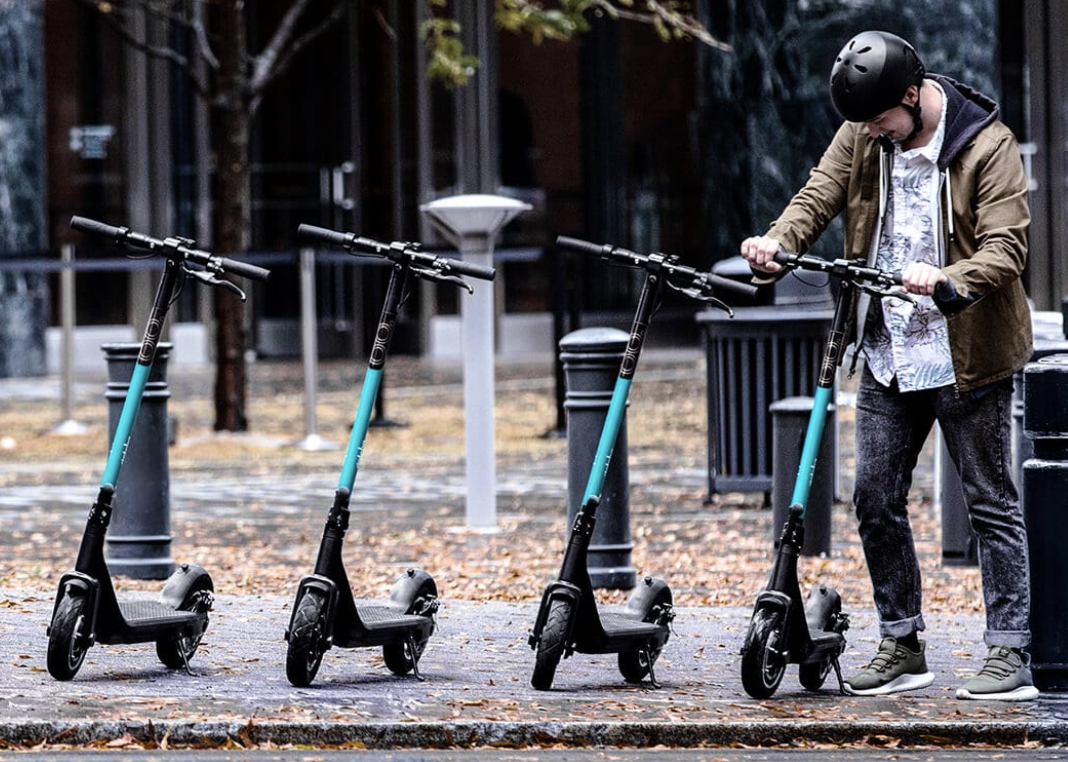 Go up to 18 mph
Typically dockless
Smaller footprint
Systems Established Quickly
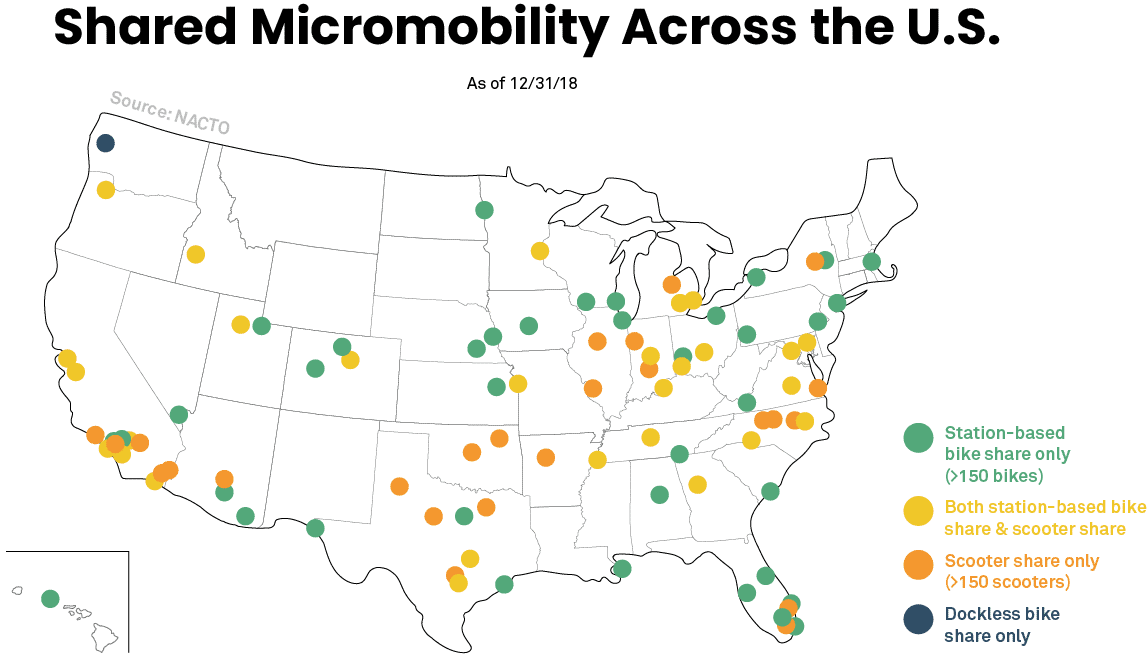 RIDERSHIP (Unlike Dockless Bikeshare)
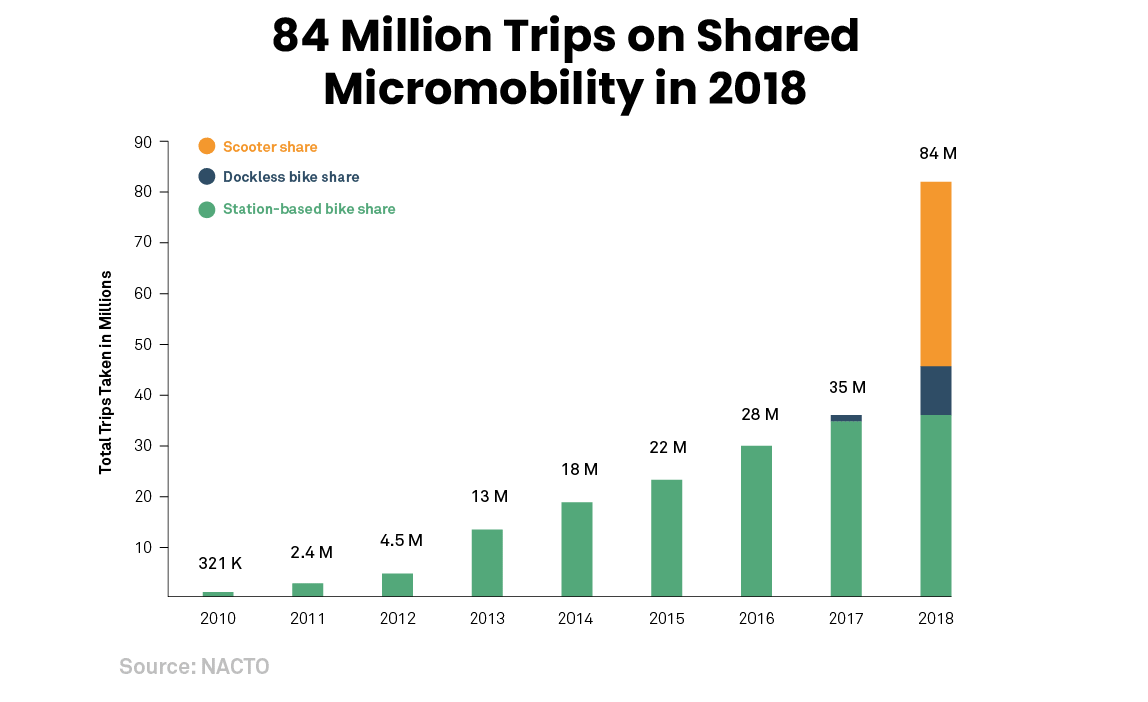 Dockless Problems Can Remainwith e-Scooters
Everywhere means anywhere
Municipalities allowing several vendors
Uninvited
Pulling out without notice/permission
Funding not sustainable
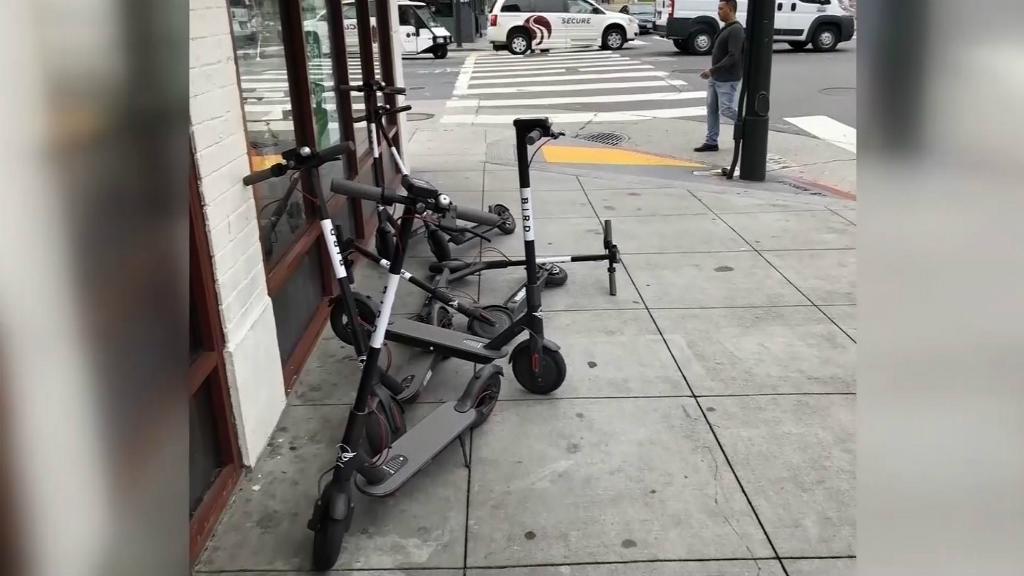 United States Timeline
2017
Dockless
Bikeshare Boom
B-Cycle
Denver, CO
2018
e-scooter BOOM
Divvy
Chicago, IL
Small ball
Capitol Bikeshare
Washington DC
2015
2010
2011
2012
2014
2013
2016
2017
2018
2019
Nice Ride
Minneapolis, MN
2018
e-bike boom
2018
Dockless
Bikeshare Bust
Citi Bike
New York, NY
Citi Bike
Miami, FL
Hubway (now BLUEbikes)
Boston, MA
Pedal-Assist Bike
Removes barriers
Physical fitness
Sweat-free
Fun!
Greater Ridership
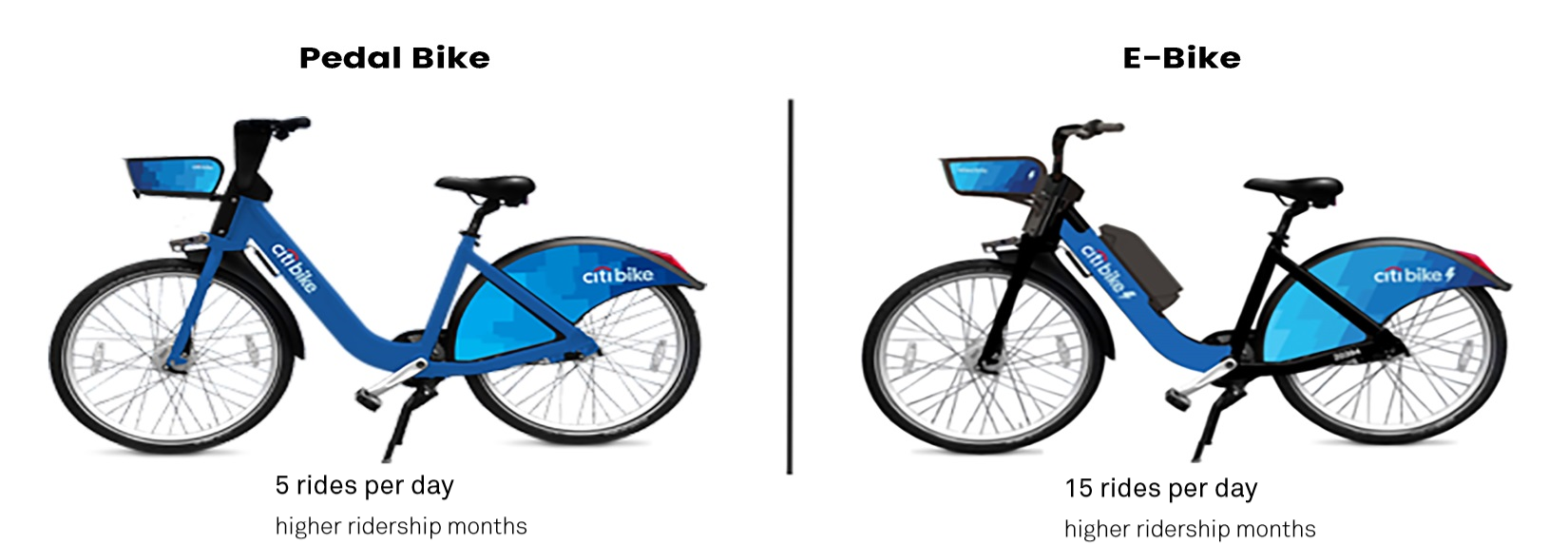 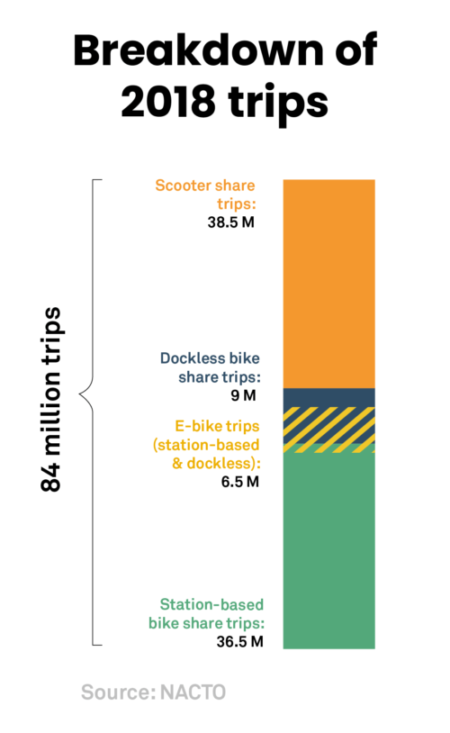 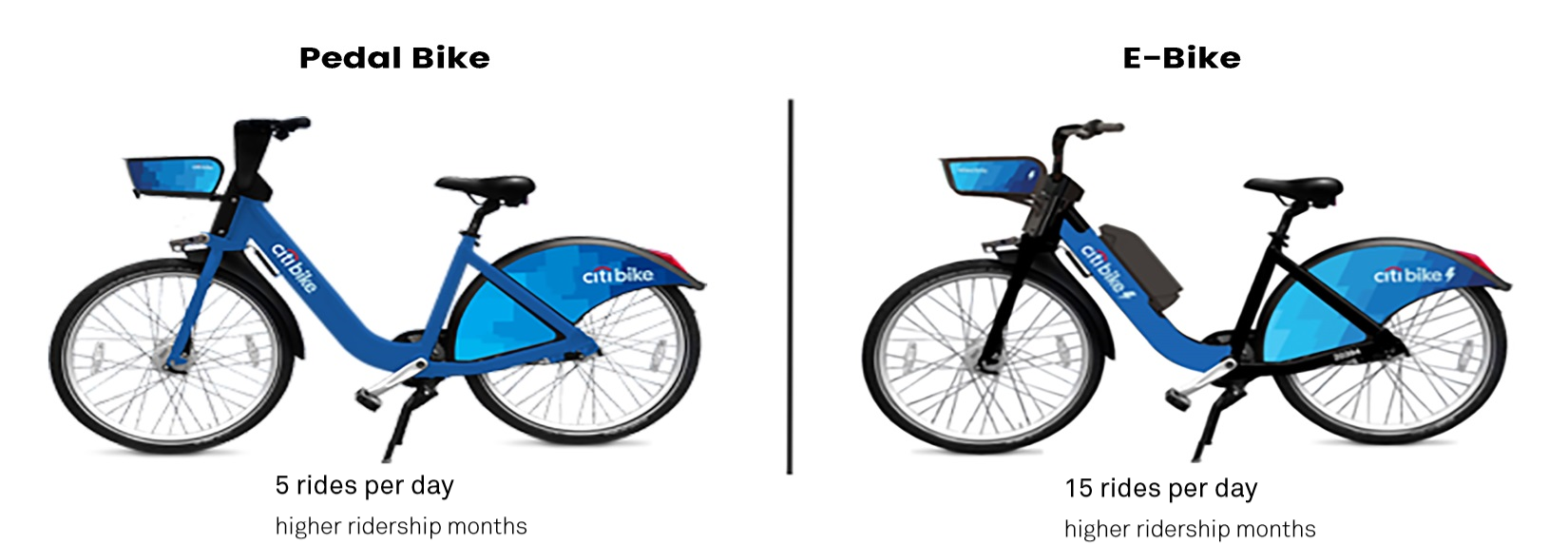 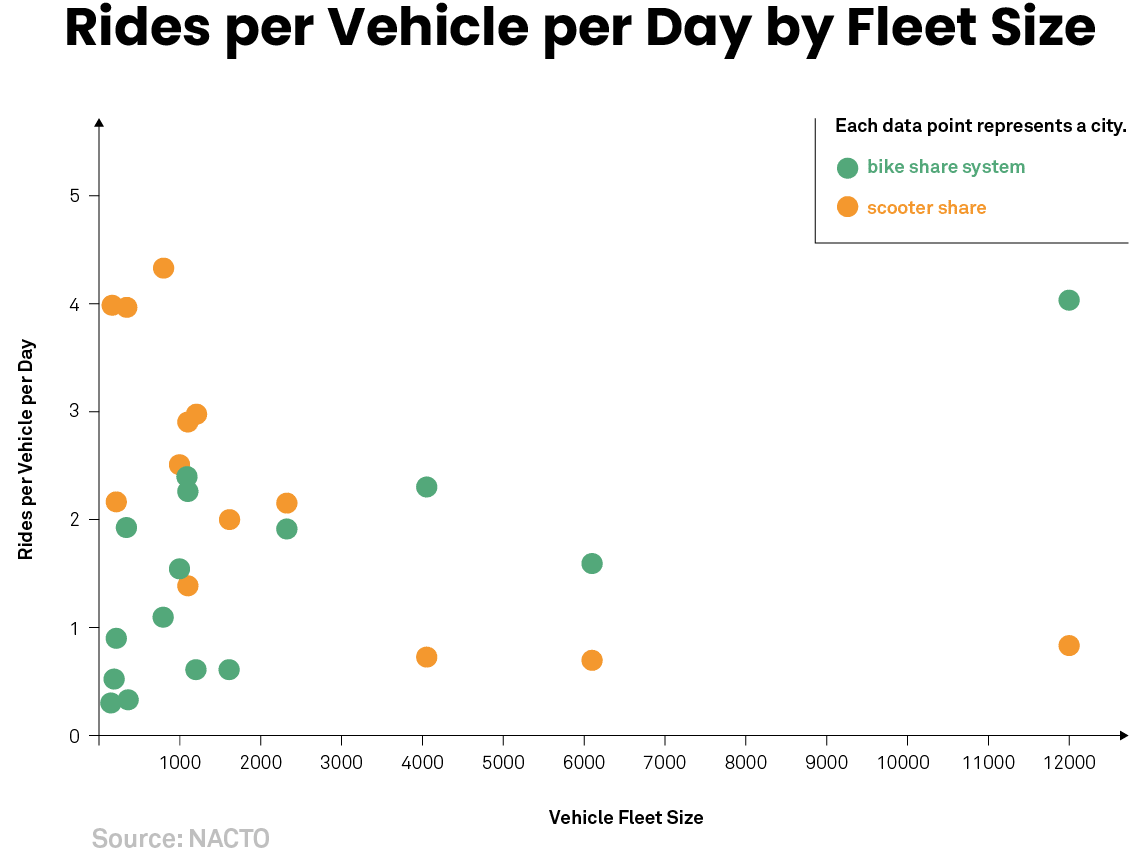 Arkansas and shared mobility
Arkansas Timeline
Mule Rides 
SAU – Magnolia
Gotcha smart bikeshare
Feb. 2019-
Fayetteville Bikeshare
VeoRide – dockless bikeshare
Sept. 2018-
Gotcha
Smart Bikeshare
North Little Rock
June 2019
VeoRide 
dockless bikeshare
UA Little Rock
Nov. 2018-
Gotcha/Bantam
Smart Bikeshare
Little Rock
Fall 2019
ASU – Jonesboro
VeoRide – dockless bikeshare
Aug. 2018-
2019
2018
2017
Bird e-scootersArkansas Tech - Russellville
Sept.-Dec. 2018
Lime dockless bikeshare
ASU - Jonesboro
October 2017-July 2018
SPIN dockless bikeshare
UALR
Feb.-Aug. 2018
Lime e-Scooters
Little Rock
Dec. 2018-Sept. 2019
Why Shared Micromobility?
Economic Vitality – Millennials
Transportation equity
Parking
Sustainability
Public health
and if so, what type of system?
Is bikeshare/e-scooters right for my arkansas community?
What are you trying to solve?
Transportation equity?
Health?
Fun/Livable Community?
Sustainability?
Differences among Equipment
What Equipment is Right for You?
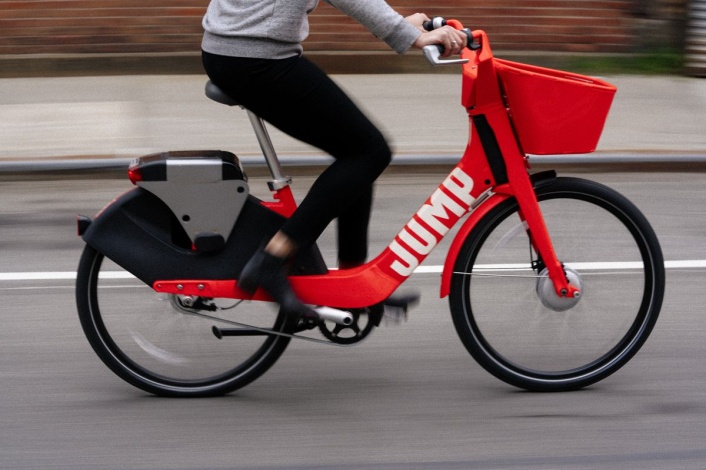 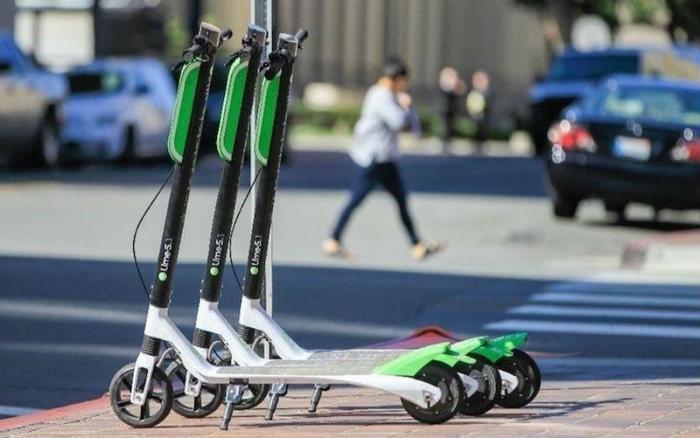 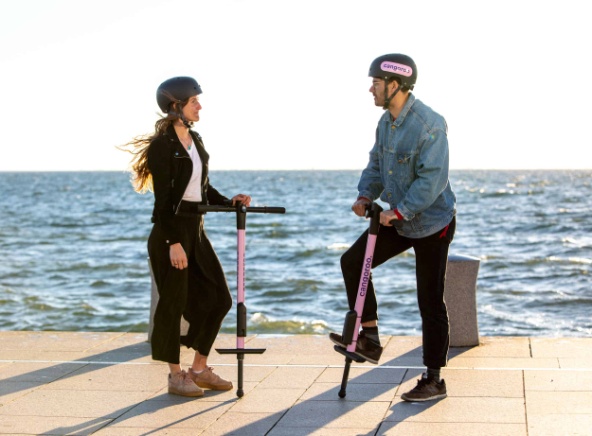 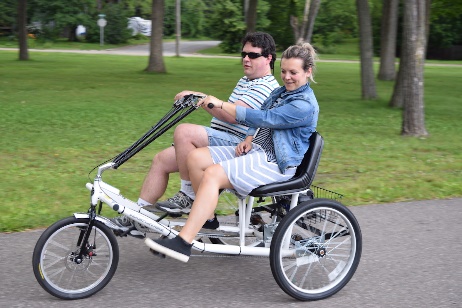 Pedal-assist bikes
Pogo Sticks
Two-person
e-Scooters
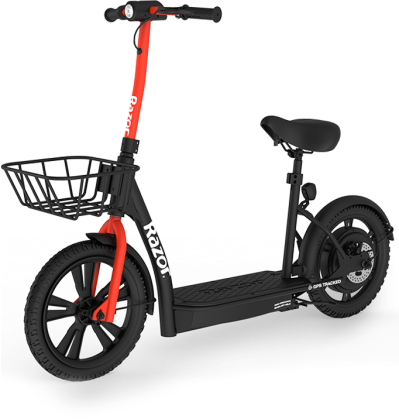 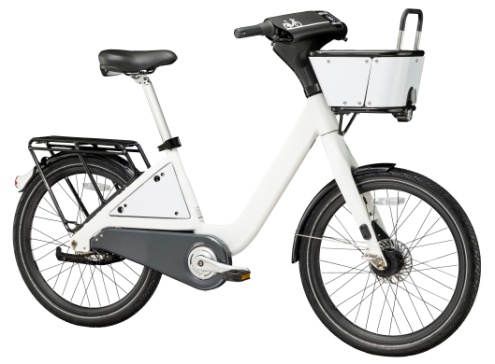 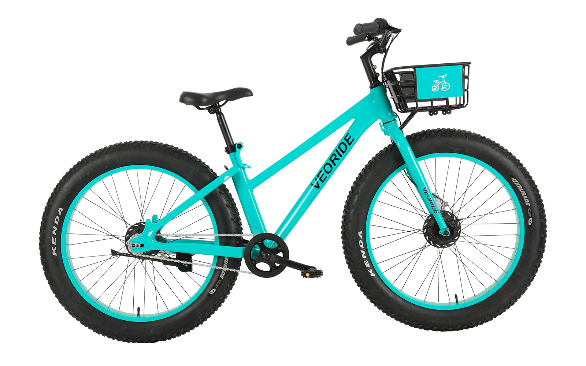 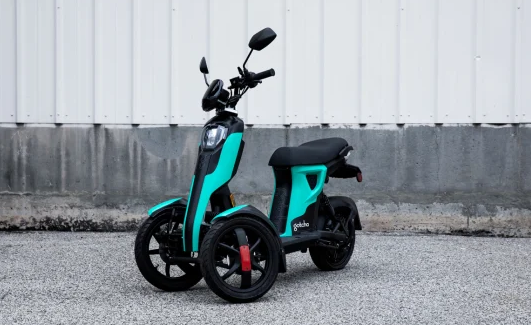 Trikes
Sit Scooters
Traditional bikes
Fat tire bikes
Want wide usage, low learning curve
What Equipment is Right for You?
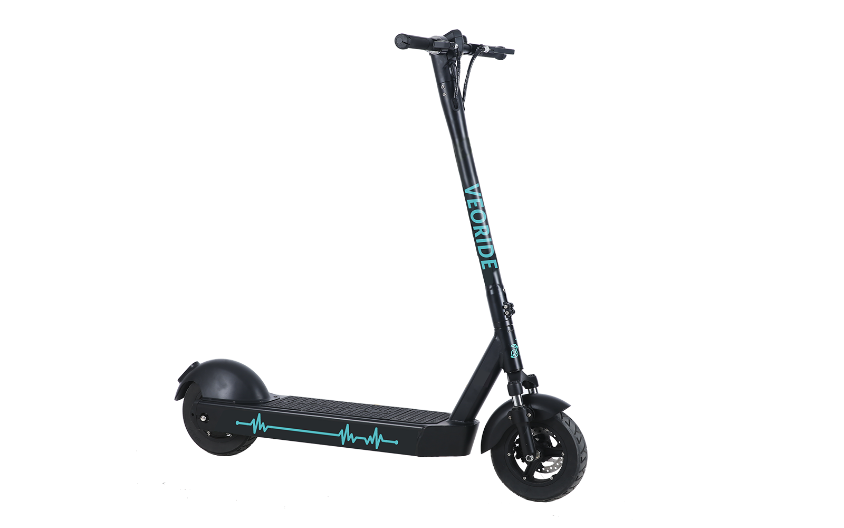 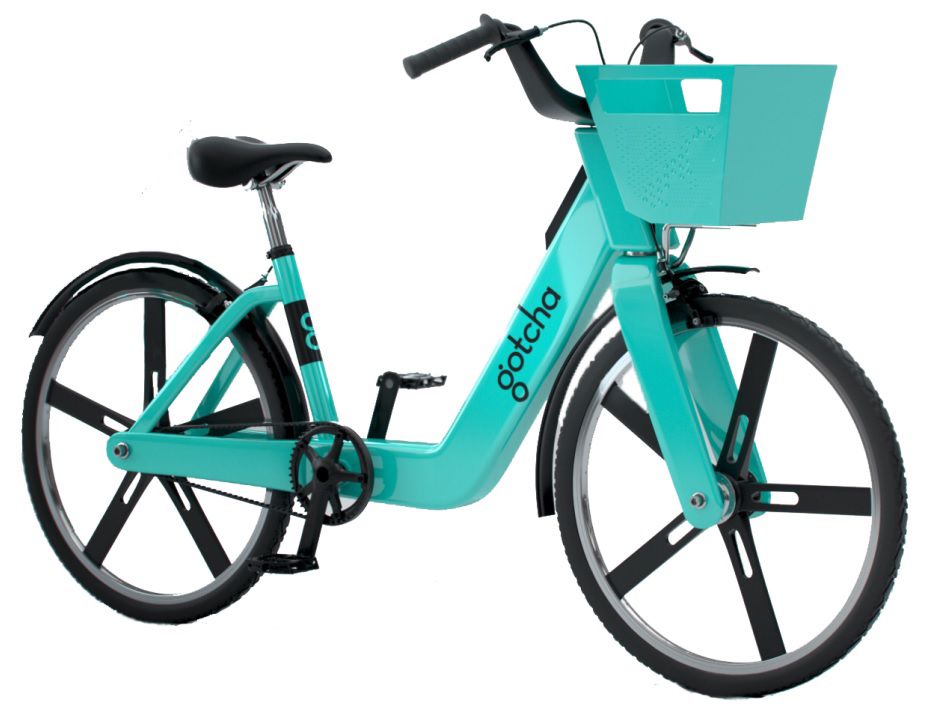 Bikes
e-Scooters
More established
Users know where to ride them more intuitively
Used for longer trips
Easier to find docked option
A LOT of use in 2018/2019
Smaller parking footprint
Easier to find smaller town  or campus provider?
What Equipment Right for You?
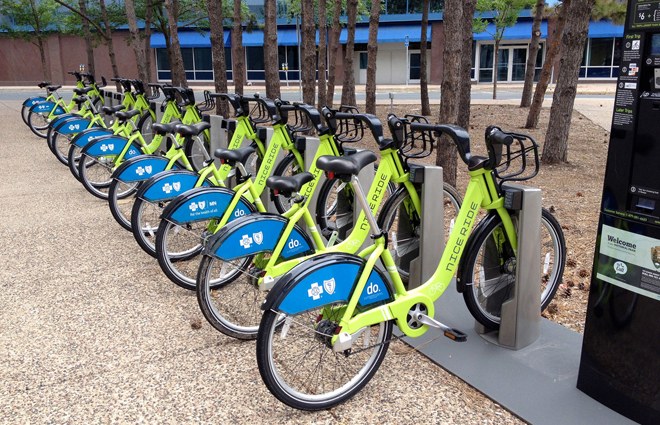 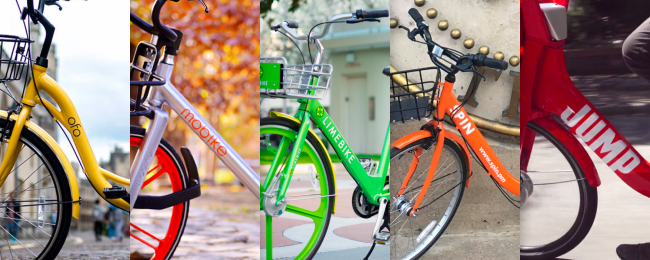 Docked
Dockless
Orderly
Distributed predictably
More easily managed
Fewer parking complaints
Easier to swap batteries
Less disruption
Requires fewer units to function
Can expand bike parking
Greater immediate coverage area
Distributes on-demand in real-time
More immediate equity solution
What Equipment Right for You?
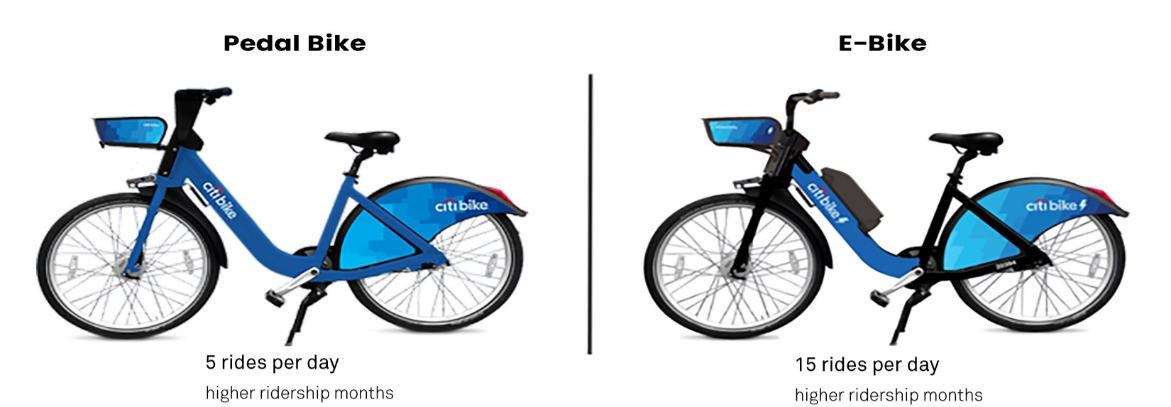 Pedal-Assist
Traditional Bike
Equipment cheaper
Operations cheaper
No staff required to swap and charge batteries
User fees cheaper
Fewer barriers to use
Less physically fit
Don’t overheat
Better for hills
Used 2-3x as much
Fun!
Less intimidating to ride with traffic
Multiple Platforms?
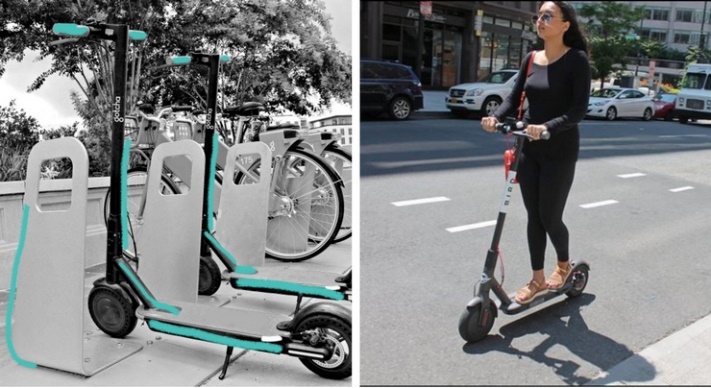 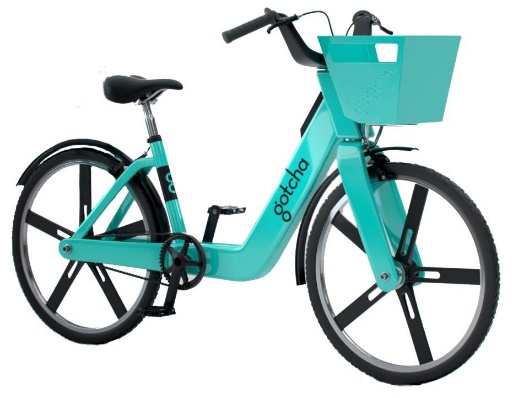 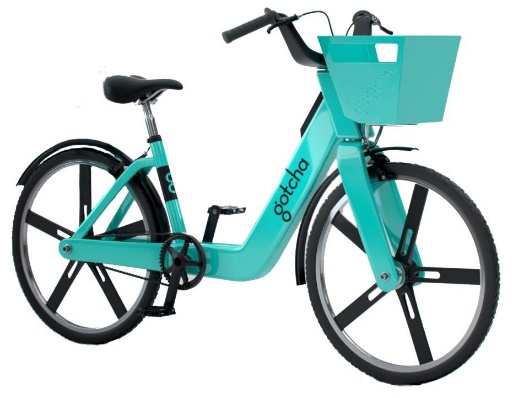 Multiple Platforms
One Platform
Less space
Smaller user learning curve
Less effort for municipality or campus?
May attract more micromobility use overall
Hedge bet
Phase into one platform or the other depending on local demand
Differences among vendors
Multiple Vendors?
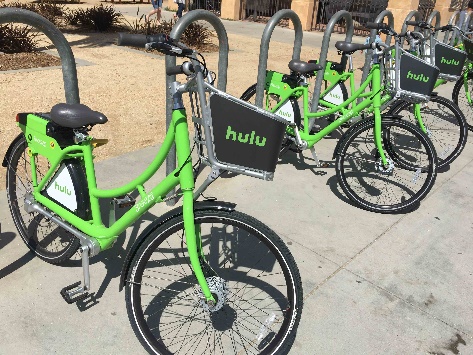 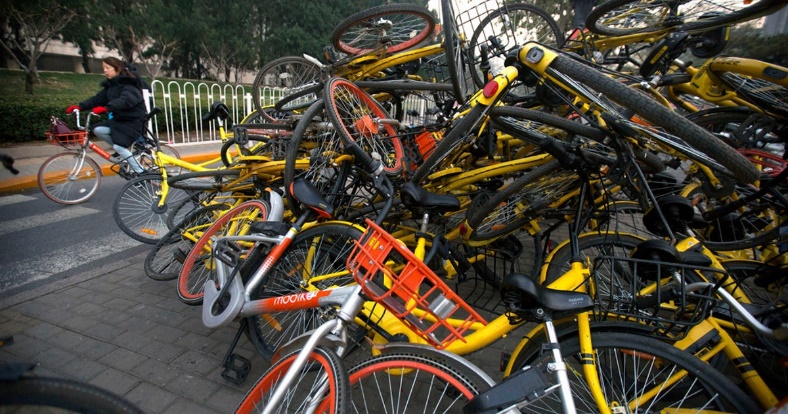 Single Vendor
Multiple Vendors
RPF
Less equipment
Competition incentivizes each vendor to dump many units onto City sidewalks
Externalizes the cost of clutter to City
One app for users
Fewer entities for City to handle
Fewer contracts
Fewer data sharing platforms
Fewer vendors with whom to manage complaints
Especially important if multiple platforms
RFQ
Hedge bet
One vendor doesn’t work out, pulls out of City, goes out of business, other vendors in place to continue micromobility uninterrupted
I would strongly recommend a single, exclusive vendor
Dockless Vs. Partnership
Business Practices
Who invited you?
Dropping 100’s of bikes in Cities without their knowledge or permission
Fighting to stay when Cities want them gone
Funding not sustainable
Incentive to plant flag in markets to be sold for market share
Selling data
Whose system is this
Systems being removed from communities without their prior knowledge or consent
Advice
Don’t discount the value of your ROW
Consider transportation system
Would these need to be ridden on state highways
Consider micromobility parking
Consider public perception
Talk to an expert
Municipal staff capabilities
Don’t open the door too widely
Questions?